E-DECIDER Workshop: QuakeSim Tools and Products
Marlon Pierce
Indiana University
E-DECIDER and QuakeSim Tools
Inverse Methods and Data

Tools: Simplex

Inputs:  GPS positions and velocities, InSAR and Optical Imagery
Forward Methods and Data

Tools: Disloc, GeoFEST, Virtual California

Outputs: Displacement maps, synthetic InSAR images, forecast maps
Fault 
Models
(QuakeTables)
Connecting with Emergency Preparation and Response
Obvious connection point is generating HAZUS input files from fault models.
Can leverage OpenSHA open source tools
(But this takes some work….)
Examples
Generate HAZUS input files for all forecasted hotspots.
Integrate HAZUS file generation with automated QuakeSim tools.
With inverse methods and GPS and InSAR, provide better fault models for HAZUS tools
Example: HAZUS Gadgets
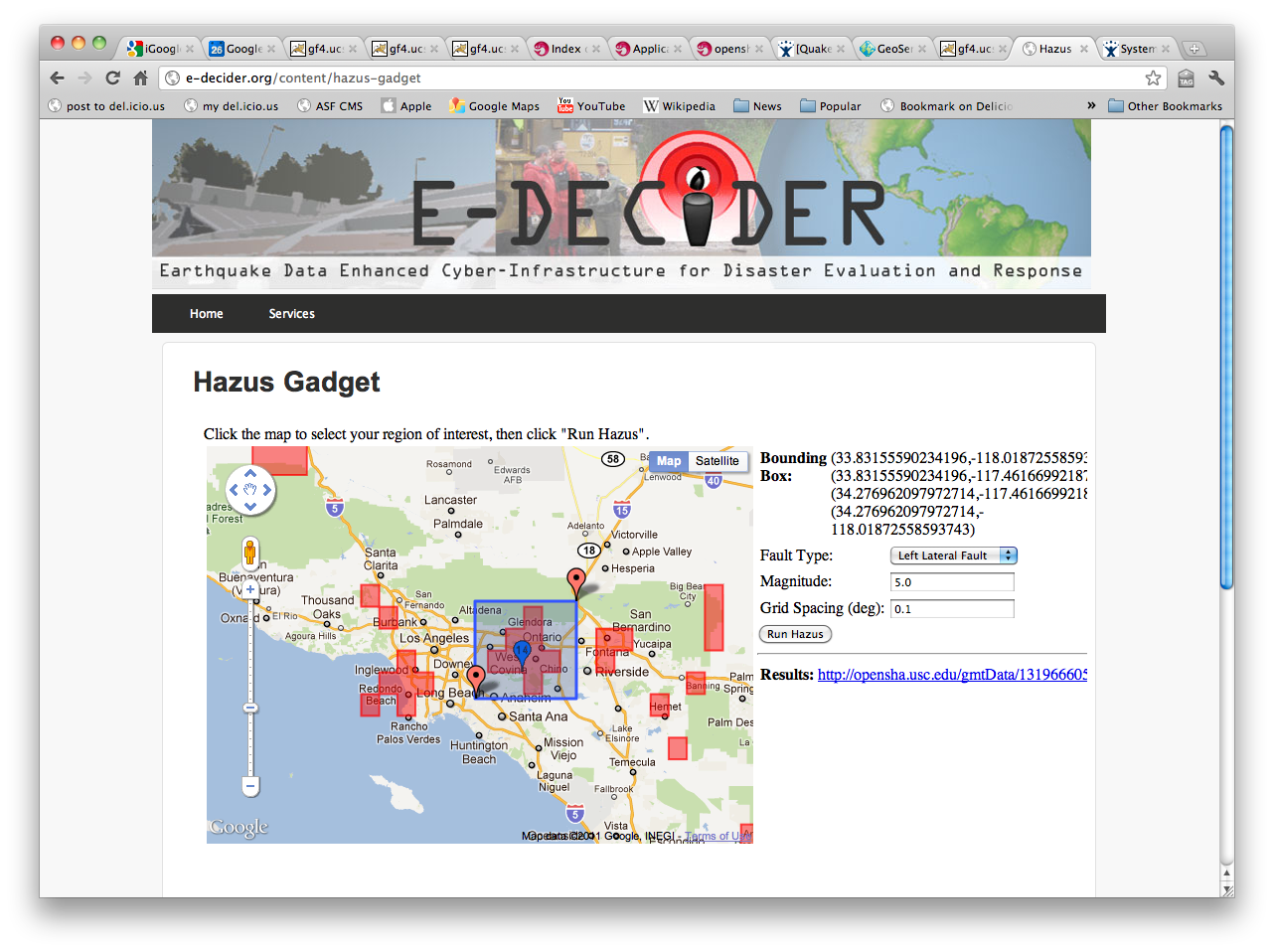 Can generate HAZUS input files.
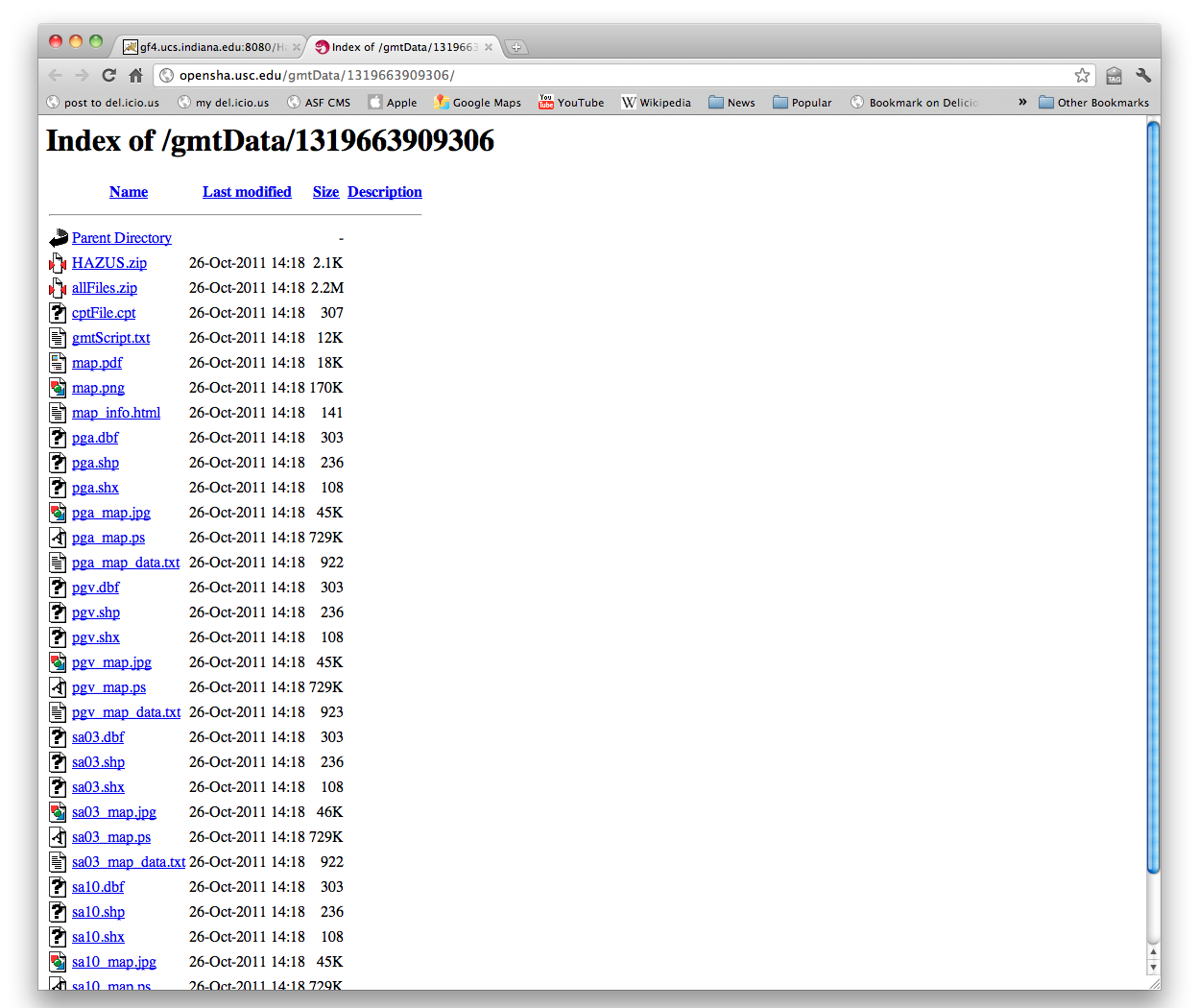 Can generate HAZUS input files.
Example: RSS Disloc
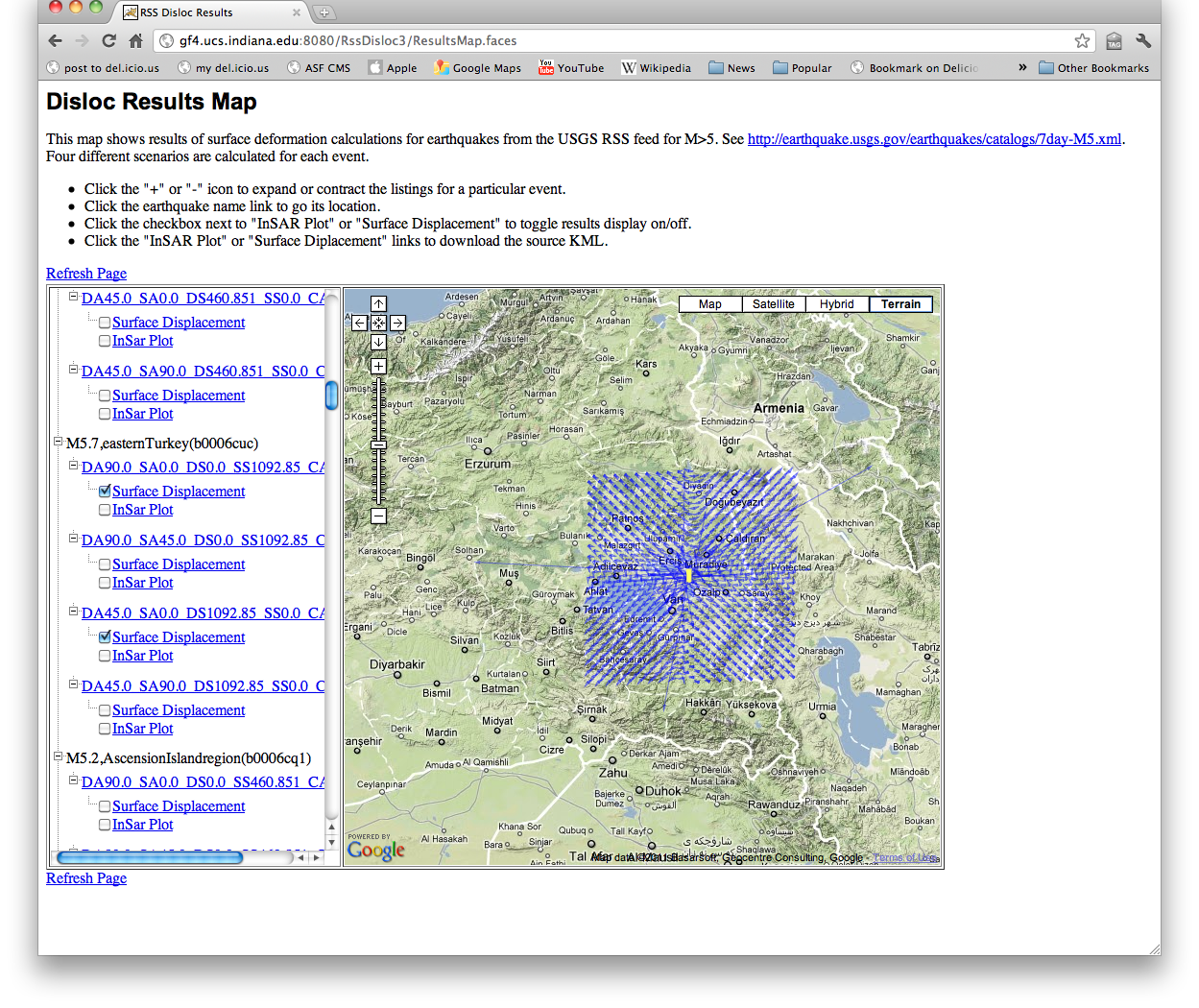 Calculates surface displacements, synthetic InSAR from the USGS M>5 Earthquake RSS feed.
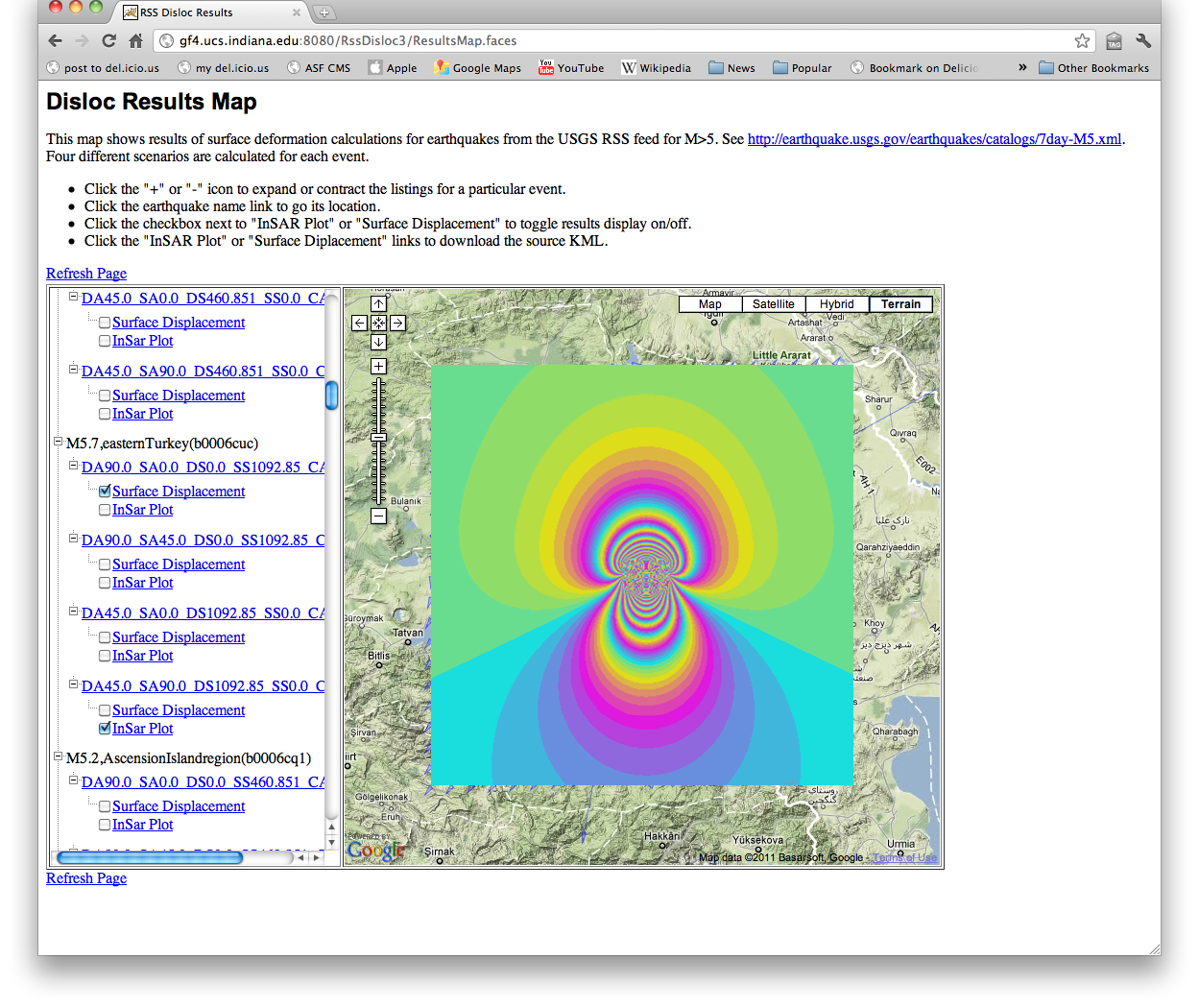 Can by integrated with OpenSHA HAZUS input generation tools.
Example: GeoServer and InSAR
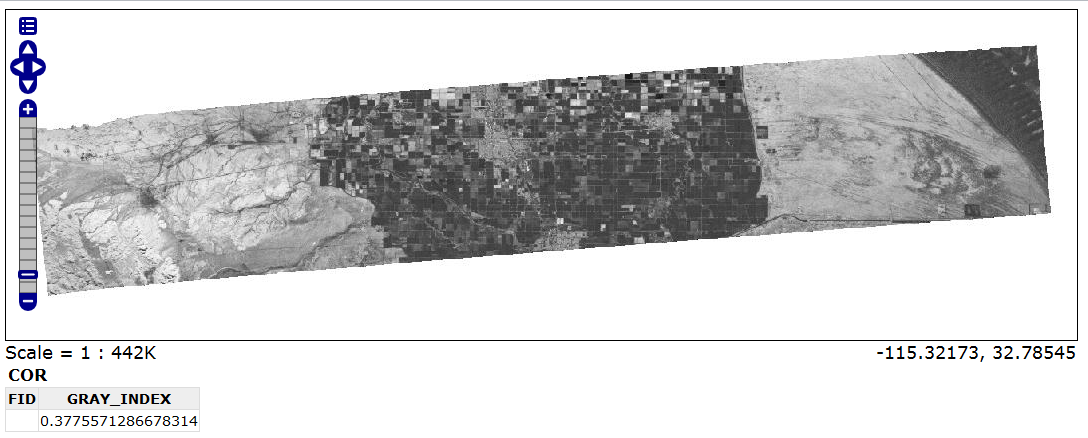 Interactive User Interfaces
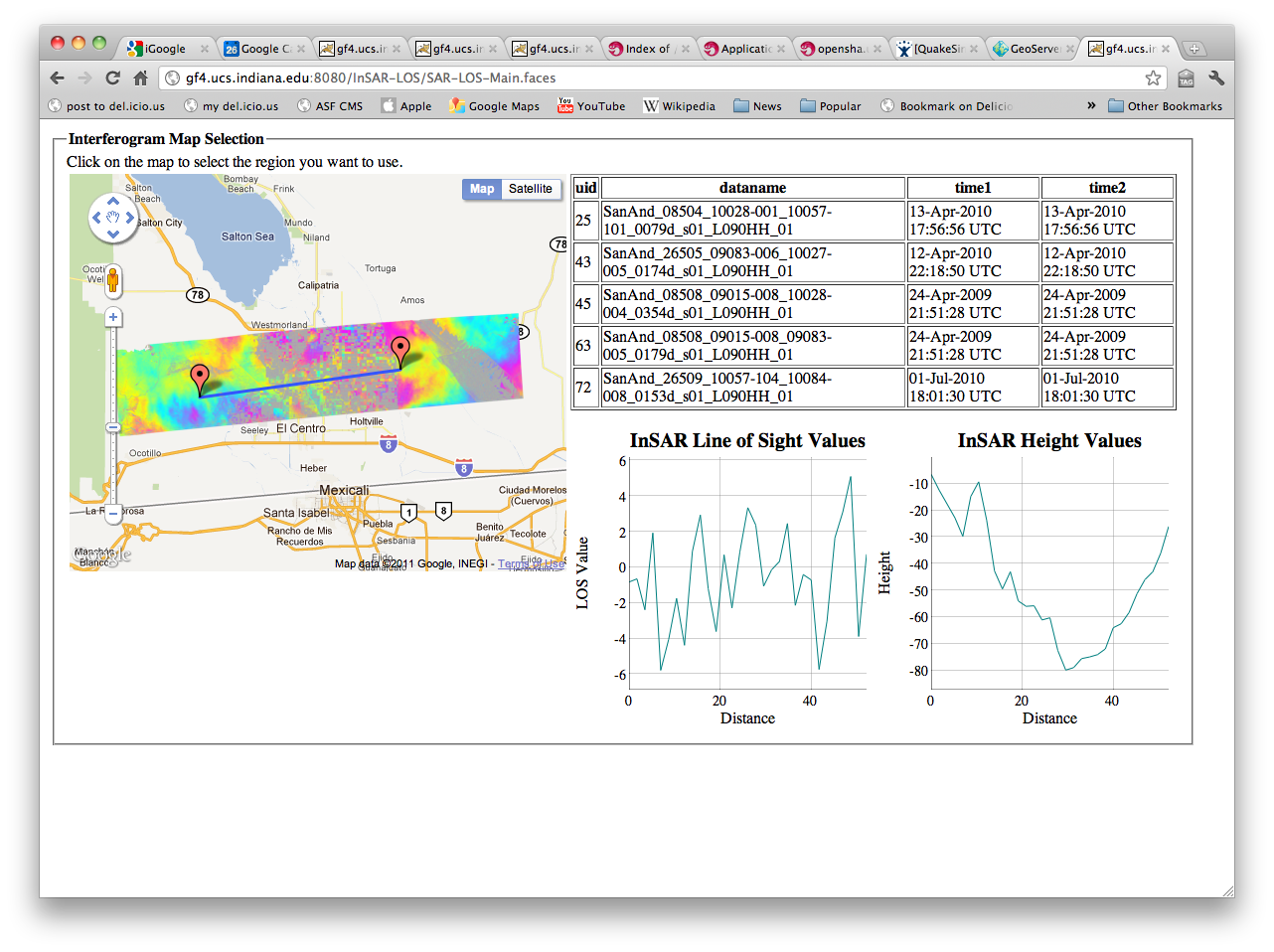 Open Layers Output
KML Output
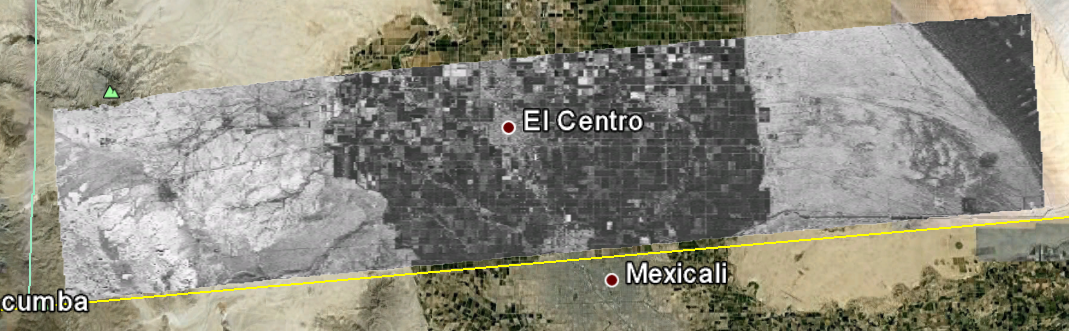 Fault Refinements with Simplex
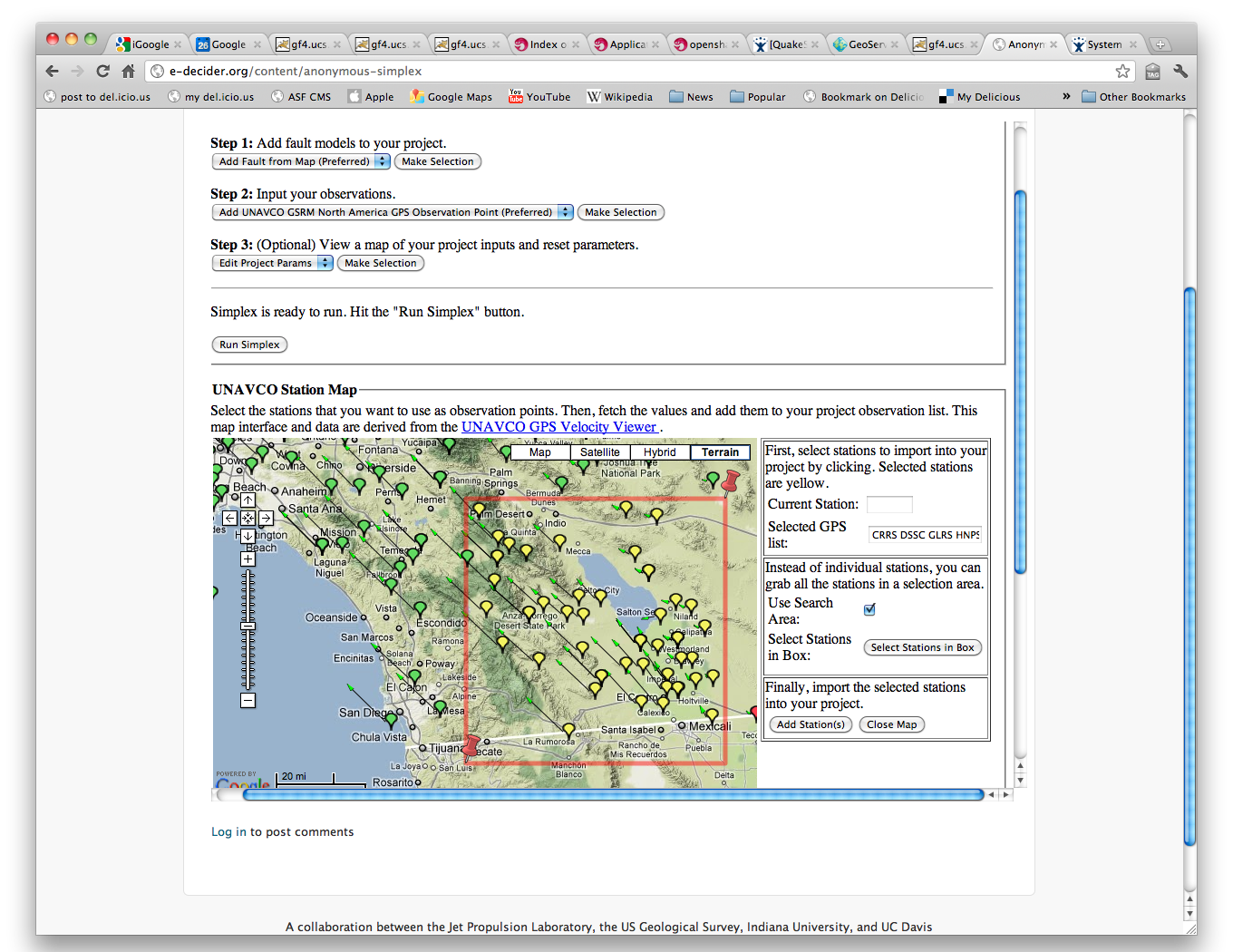 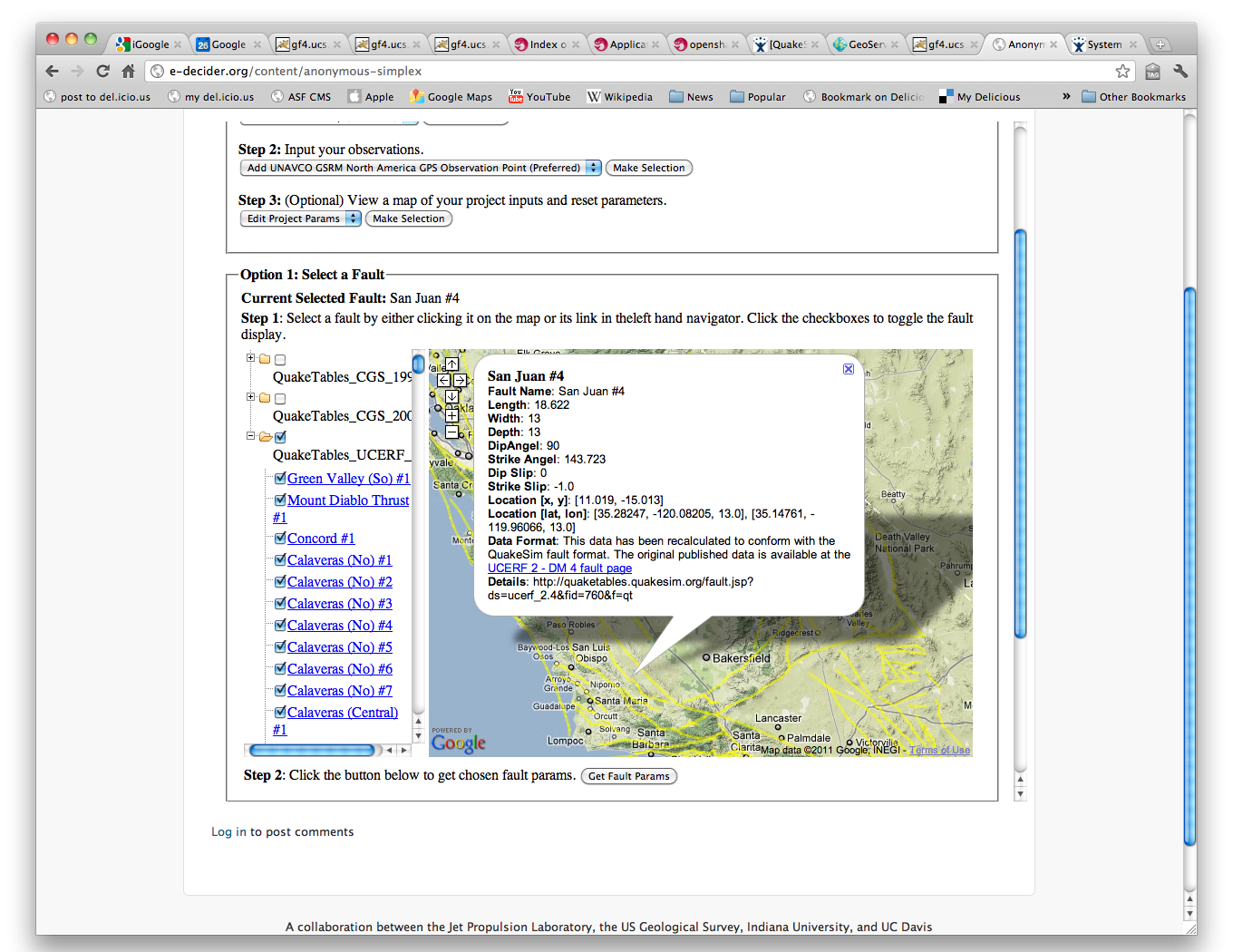 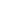 How To Make It Happen
For end users
Types of Data Products
Delivery mechanisms
End clients
For data providers
Service architectures for interoperability
Open community development processes
GIS Standards